27.9.2013
at Systems Analysis Lab.
Hypergames and Systems Intelligence
Yasuo SASAKI
Value Management Institute, Inc.
1
Who am I?
Tokyo Institute of Technology (PhD in 2013)
systems theory, decision theory, game theory.

TKK as a visiting researcher (Apr – Dec, 2009) 
systems intelligence.

Value Management Institute, Inc. (2011 to present)
infrastructure and transportation planning, economic policy evaluation.
2
My current project
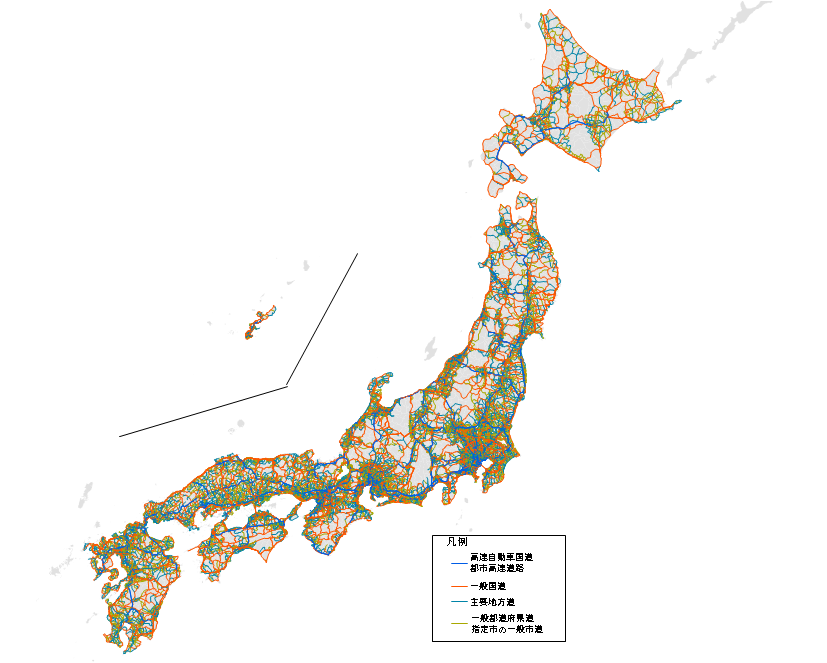 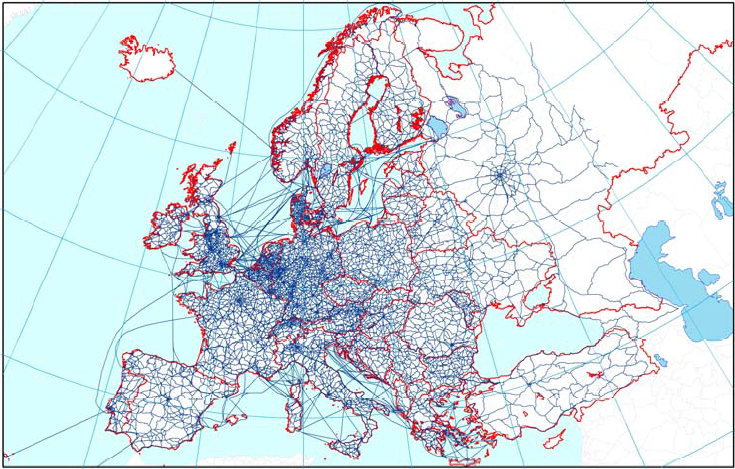 3
Abstract
To discuss linkages between hypergames and systems intelligence.

Contributions are:
To provide a formal foundation for key premises of systems intelligence, by using the hypergame framework.
To propose a new way to promote hypergame theory as a perspective in order for one to become systems intelligent.
4
Contents
Systems Intelligence and systems of holding back
Hypergames
Modeling systems of holding back as hypergames:How can people get caught in SHB?
The way to become systems intelligent:What can and should we do to get out of SHB?
Concluding remarks
5
1. Systems intelligence andsystems of holding back
6
Systems intelligence (SI)
The definition
“intelligent behavior in the context of systems involving interaction and feedback,” and a systems intelligent agent “experiences herself as part of a whole, the influence of the whole upon herself as well as her own influence upon the whole.” (Hämäläinen and Saarinen, 2006)

SI contains various topics but I will explain some of them especially relevant to the study.
Action primary, thinking secondary.
Optimism for change
Inherent intelligence
7
[Speaker Notes: So the basic assumption of the study is that ‘people – truth.’ And here are the two key questions of the study. `How – back?’]
Action primary, thinking secondary
SI is based on a certain skepticism regarding the effectiveness of systems thinking for the purpose of actual life: systems thinking is a “grand project” that requires one to step outside the system and identify and reflect it from the external viewpoint with some expertise.

SI refuses the outsider’s view. Its key question is “what can intelligent choice mean when you cannot step outside and sort out the options and their systemic impacts?” (ibid.)
It aims to touch one’s everyday-microbehaviorally relevant mode of thinking.
8
[Speaker Notes: So the basic assumption of the study is that ‘people – truth.’ And here are the two key questions of the study. `How – back?’]
Optimism for change
“Many of the core beliefs of people around us do not show up in their actions.”
“People have adjusted to what they believe is the system.”

The optimism of SI is based on the possibility of the existence of systemic leverage where even a minimal input can work as a trigger to change the system drastically.
Just think about it, not try to identify explicitly (it is often impossible in the first place).
9
[Speaker Notes: So the basic assumption of the study is that ‘people – truth.’ And here are the two key questions of the study. `How – back?’]
Inherent intelligence
What is needed to develop systems intelligence is not learning some new knowledge or methodology but awareness.
The attitude of SI is to use fully human inherent ability rather than to teach people something new.
10
[Speaker Notes: So the basic assumption of the study is that ‘people – truth.’ And here are the two key questions of the study. `How – back?’]
Systems of holding back (SHB) – the targets
In a system of holding back, everyone involved in the situation pictures a common desire in each mind, yet nobody behaves so as to achieve it and it does not work out (Hämäläinen and Saarinen, 2004).
X
X
a
output
Y (< X for everyone)
i.e., non-Pareto efficient
X
c
b
a  human interactive system
11
[Speaker Notes: The targets of this study are paradoxical human interactive situations called systems of holding back, which was originally systems intelligence’s target. It is paradoxical in the sense that `everyone – out.’Particularly `the targets – relationships.’]
An example – “Rose Buying Finns”
Most Finnish men do not buy roses for their wives spontaneously on normal weekdays. - His wife has changed, a husband feels, and is unenthusiastic about life. He reacts, pushing down his romantic ideas and gestures. But the same is true of the wife. They are caught in a system of holding back. (Hämäläinen and Saarinen, 2004)
romantic
life
romantic
life
non-romantic life
 (< romantic life for both)
wife
husband
12
[Speaker Notes: A typical example is the story of “Rose Buying Finns” given by Prof. Hamalainen and Saarinen. ‘Most – back.’ Here I would like to pick up one verb, “feel”. He just feels. It is not that he knows the truth. His wife has changed, she is unenthusiastic, these are the stories in his subjective worlds. Indeed, in this case, this is his misperception, because she also wishes a romantic life.]
Other examples
Managers and workers.
Presenters and audience.
Companies and customers.
International relationships.

SHB is ubiquitous and problematic phenomena that social scientists should tackle with.
13
[Speaker Notes: A typical example is the story of “Rose Buying Finns” given by Prof. Hamalainen and Saarinen. ‘Most – back.’ Here I would like to pick up one verb, “feel”. He just feels. It is not that he knows the truth. His wife has changed, she is unenthusiastic, these are the stories in his subjective worlds. Indeed, in this case, this is his misperception, because she also wishes a romantic life.]
Key questions
How can people get caught in SHB?
What can and should they do to get out of SHB?
14
[Speaker Notes: So the basic assumption of the study is that ‘people – truth.’ And here are the two key questions of the study. `How – back?’]
What SI suggests for the husband
If he is systems intelligent, he would acknowledge that what he sees is no more than a system he believes to be there, and look for where a systemic leverage is – “to buy roses” may be an answer.
The idea that one can contribute to a system is also important but note that he does not need to describe the system fully.
15
[Speaker Notes: So the basic assumption of the study is that ‘people – truth.’ And here are the two key questions of the study. `How – back?’]
SI meets hypergames
I consider the discourse of SI has a quite similar spirit with hypergames.
In the subsequent analysis, I regard SHB as a hypergame where agents fail to achieve a Pareto-optimal outcome due to misperceptions, and try to support and validate SI approach in terms of hypergames.
16
[Speaker Notes: So the basic assumption of the study is that ‘people – truth.’ And here are the two key questions of the study. `How – back?’]
2. Hypergames
17
Game theory
A mathematical framework of interactive decision making.
Usually assumes that agents observe an objectified game, even in games with incomplete information (cf. Bayesian games).
Common knowledge assumption: everyone knows that everyone knows that everyone knows…
agent B
agent A
game
The rule of the game is common knowledge.
18
[Speaker Notes: Next I would like to introduce hypergames and model systems of holding back. As the name suggests its basis is non-cooperative game theory. But ‘Non-cooperative – information.’ Therefore it is not sufficient to capture the essence of systems of holding back. It’s against our basic assumption. On the other hand, ‘The – game.’]
Hypergames
Focuses on human’s subjectivity and assumes agents may  perceive a game in different ways (Bennett, 1977). 
Each agent acts according to her subjective game, a normal form game conceived in her mind.
A’s subjective game
B’s subjective game
agent B
agent A
game
The rule of the game is not common knowledge:
each agent’s decision depends on each subjective game.
19
[Speaker Notes: Next I would like to introduce hypergames and model systems of holding back. As the name suggests its basis is non-cooperative game theory. But ‘Non-cooperative – information.’ Therefore it is not sufficient to capture the essence of systems of holding back. It’s against our basic assumption. On the other hand, ‘The – game.’]
Hypergames and relevant game models
A hypergame can be reformulated as a Bayesian game (Harsanyi, 1967), but the hypergame model is much simpler and some equilibrium concepts of hypergames cannot captured in Bayesian games (Sasaki and Kijima, 2012). 
An essentially equivalent framework called games with unawareness recently has been developed in the standard game theory community (Feinberg, 2012; Heifetz et al., 2013)

These models do not deal with an agent’s view about another agent’s view, etc.
Case-based decision theory (Gilboa and Schemeidler, 1993)
Self-confirming equilibrium (Fudenberg and Levine, 1993)
Rational learning model (Kalai and Lehrer, 1993).
20
3. Modeling systems of holding backas hypergames
How can people get caught in SHB?
21
Misperceptions in human relationships
Modeling  “Rose Buying Finns” as a hypergame:





2 agents: the husband (H) and the wife (W)
2 alternatives: romantic behavior (R) and non-romantic (NR).
They both prefer R if the opponent also chooses R but prefers NR otherwise.
They both imagine the opponent would prefer NR in any case, while she/he would not actually, i.e. misperceive each opponent’s preference.
NR
H / W
R
NR
H / W
R
R
4, 2      1, 3
R
2, 4      1, 3
NR
3, 1      2, 4
NR
3, 1      4, 2
The husband’s subjective game
The wife’s subjective game
22
[Speaker Notes: Using hypergame framework, the story of rose buying finns can be models like this. They both have each subjective game. I show some points. ‘The husband – actually,’ so there is a misperception in his subjective game. Suppose we have ‘the – wife.’]
Decision making under misperceptions
NR
H / W
R
NR
H / W
R
R
4, 2      1, 3
R
2, 4      1, 3
NR
3, 1      2, 4
NR
3, 1      4, 2
The husband’s subjective game
The wife’s subjective game
(NR, NR) is the only likely outcome, hyper Nash equilibrium, if we assume Nash strategy as the decision making discipline of an agent (Kijima, 1996).
More precisely, NR is the only alternative for both that is subjectively rationalizable (Sasaki, 2013).
Extension of rationalizability (Pearce, 1984) to hypergame.
23
[Speaker Notes: We can easily see (NR, NR) is the unique NE in the both subjective game. Therefore we can say it is the only likely outcome. In the hypergame study, it is called a hyper Nash equilibrium, which is ‘defined as – game.’]
What-if analysis
What if they do not have the misperceptions?
What if they perceive the opponent’s preference correctly?





(R, R) is also a Nash equilibrium, and is Pareto-dominant.
The game is known as a stag-hunt game. So a coordination problem arises, but I would emphasize now (R, R) is possible to be played.
NR
H / W
R
R
4, 4      1, 3
NR
3, 1      2, 2
The “true” game
24
[Speaker Notes: By the way, let’s see ‘what if - ?’In this case, we can consider this game with common knowledge. Here you can see (R, R) is also a Nash equilibrium. So what does it mean?]
Cognitive stability of outcomes
Why can they get caught in SHB?






The outcome (NR, NR) is just as expected by the both.
It is the only Nash equilibrium in the both subjective games.
Therefore it is cognitively stable: they both do not have any reasons to update their view about the game. (Sasaki and Kijima, 2008)
NR
H / W
R
NR
H / W
R
R
4, 2      1, 3
R
2, 4      1, 3
NR
3, 1      2, 4
NR
3, 1      4, 2
The husband’s subjective game
The wife’s subjective game
25
[Speaker Notes: Back to the original case, ‘the point – both.’ ‘Thus – so.’ Obviously this is not the case always.]
Example of not cognitively stable outcome
What if only the husband perceives the “true” game?
Now he may take R.






(R, NR) is not cognitively stable because it provides cognitive dissonance (Festinger, 1957) for the wife.
His choice of R is unexpected one for her and urges her to change the way of framing the situation.
NR
H / W
R
NR
H / W
R
R
4, 4      1, 3
R
2, 4      1, 3
NR
3, 1      2, 2
NR
3, 1      4, 2
The husband’s subjective game
The wife’s subjective game
26
[Speaker Notes: Suppose ‘the husband – game.’ There he may choose R because it is also his Nash strategy and I say the ‘ hyper – wife.’ ‘His – her.’ Cognitive dissonance is originally a concept proposed in social psychology and it argues that when a person faces cognitive dissonance, he tries to reduce it by, for example, changing his belief.]
Repeated hypergame
Agents repeat interactions many times.
Ex. The husband and the wife meet and decide their attitudes every morning.
Assumes:
Each period game is given as a hypergame.
At each period, they act based on each subjective game of the moment. (e.g. Nash strategy)
Subjective games may be updated only when they face cognitive dissonance.
27
[Speaker Notes: Based on this idea, let’s consider repeated hypergames. It is ‘a – rules.’ The aim to analyze a repeated hypergame is to investigate ‘in – achieved?’]
Repeated hypergame
Only some hypergames can remain as stable.
stationary states
…
variations of hypergames
…
times of interactions
28
[Speaker Notes: The setting is conceptually depicted in the figure. The hypergame may change along the vertical axis. And in the long run, only some can survive as stationary.]
Repeated hypergame
At a stationary state, everyone never feels any cognitive dissonances.
The hypergame of “Rose Buying Finns” can be understood as this situation.

The repeated hypergame framework can be seen as a systematic mechanism that can generate SHB.
29
[Speaker Notes: I propose a condition to be stationary like ‘a hypergame – dissonances.’ Based on this idea, and if we still assume NE as the decision making discipline, we can say ‘various – stationary,’ including the system of holding back, and the true game. So, this is what I want to say. ‘the repeated – back.’]
4. The way to becomesystems intelligent
What can and should we do to get out of SHB?
30
The way to become systems intelligent
“Systems intelligence is based on a principle of dynamic humbleness and optimism for change, which acknowledge that my perspective of others might be drastically mistaken.” (Hämäläinen and Saarinen, 2006)


The way to become systems intelligent opens when one acknowledges:
The current outcome might be not a Nash equilibrium but a hyper Nash equilibrium with cognitive stability.
In terms of hypergames…
31
[Speaker Notes: The next topic. What can we do to overcome systems of holding back? Here I borrow some ideas from systems intelligence. ‘Systems – mistaken.’ In terms of hypergame, I would say ‘the – stability.’]
Trying another alternative
NR
H / W
R
NR
H / W
R
R
4, 2      1, 3
R
2, 4      1, 3
NR
3, 1      2, 4
NR
3, 1      4, 2
The husband’s subjective game
The wife’s subjective game
If the husband accepts this view, he should notice “ fresh possibilities of flourishment are always there, simply because most forms of interaction have not been tried.” (ibid.)
Now he may try R for the first time.
This causes the wife a cognitive dissonance and she would change her view.
Such an update means her decision may also change.
32
[Speaker Notes: Back to the hypergame model of the system of holding back, ‘if the – tried.’ So, ‘now he – stability.’]
It may work as a systemic leverage
As a result, the situation may change to another one where they both take R.
His choice of R may work as a systemic leverage.
system of holding back
…
…
variations of hypergames
systemic leverage
…
a better-functioning system
33
times of interactions
[Speaker Notes: ‘As – hypergame,’ which might be, if successfully, a better-functioning system. If so ‘his choice – leverage.’]
4 dimensions of changes
4 dimensions of changes induced by one’s becoming systems intelligent (Hämäläinen and Saarinen, 2004):
Mental change: the husband accepts the hypergame perspective.
Perceptual change: he takes into account other possibilities about the game structure, especially the wife’s preference.
Individual behavioral change: he tries some other action than usual, expecting it would work as a systemic leverage.
Change in the system: it urges her to change her framing of the situation and finally they jump to another hypergame, which might be a system that outputs a better outcome for the both.
34
[Speaker Notes: They introduced ‘4 – intelligent.’ Here is a kind of translation of there ideas into hypergame terms.]
Key premises of SI in the hypergame framework
Action primary, thinking secondary: One does not need to describe fully the system in question as a hypergame in order to act better.
This is a critically distinct point even from conventional hypergame studies.
Optimism for change: trying another action can change the situation.
Inherent intelligence: All one needs is awareness.
35
[Speaker Notes: There are some common ideas with systems intelligence. For example, in this hypergame framework, ‘one – better.’ and ‘all – everyone.’ Actually ‘those – study.’ Because ‘all of – efforts.’ So I would say systems intelligence perspective provides a totally new kind of how to use hypergames.]
5. Concluding remarks
36
A summary: Linkages betweenhypergames and systems intelligence
They both are complementary for one another:
Hypergames provide a formal foundation that support the systems intelligence approach.
Systems intelligence gives hypergames fresh prescriptive ideas for agents acting inside systems.
37
[Speaker Notes: So, here is the summary about ‘linkages – intelligence.’ In my opinion, ‘those – another.’ because ‘hypergames – hypergames.’ And another important statement is that ‘accepting – intelligence.’]
Further study
For a more rigorous characterization of SI by hypergames, the following problems need to be solved:
The origin of one’s subjective view.
Update process of it.
Decision making rules in a repeated hypergame.
The reason why a systems intelligent agent may try a different action (in accordance with utility theory)
Assumptions of repeated hypergames.
38
References
P. G. Bennett (1977): Toward a theory of hypregame. Omega, 5:749–751.
Y. Feinberg (2012): Games with unawareness. Graduate School of Business Discussion Papers. Stanford University.
L. Festinger (1957): A theory of cognitive dissonance. Stanford University Press, Stanford.
A. Heifetz, M. Meier and B. C. Schipper (2013): Dynamic unawareness and rationalizable behavior. Games and Economic Behavior, 81:50–68.
R. P. Hamalainen and E. Saarinen (2004): Chapter 1: Systems intelligence: Connecting engineering thinking with human sensitivity. In Systems Intel ligence: Discovering a Hidden Competence in Human Action and Organizational Life. Helsinki University of Technology.
R. P. Hamalainen and E. Saarinen (2006): Systems intelligence: A key competence in human action and organization life. The SoL Journal, 7(4):17–28. 
J. C. Harsanyi (1967): Games with incomplete information played by Bayesian players. Management Science, 14:159-182, 320-334, 486-502.
K. Kijima (1996): An intelligent poly-agent learning model and its application. Information and Systems Engineering, 2:47–61. 
Y.Sasaki (2013): Modeling subjectivity and interpretations in games: A hypergame theoretic approach. PhD dissertation, Tokyo Institute of Technology.
Y. Sasaki and K. Kijima (2008): Preservation of misperceptions – stability analysis of hypergames. In Proceedings of the 52nd Annual Meeting of the ISSS. 
Y. Sasaki and K. Kijima (2012): Hypergames and Bayesian games: A theoretical comparison of the models of games with incomplete information. Journal of Systems Science and Complexity, 25(4):720-735.
39
Kiitos paljon.
40